Fig. 3. Cyclosporin-related arteriolopathy. Mucinoid thickening of the intima with intraluminal thrombosis. (Courtesy ...
Nephrol Dial Transplant, Volume 19, Issue 12, December 2004, Pages 2937–2947, https://doi.org/10.1093/ndt/gfh511
The content of this slide may be subject to copyright: please see the slide notes for details.
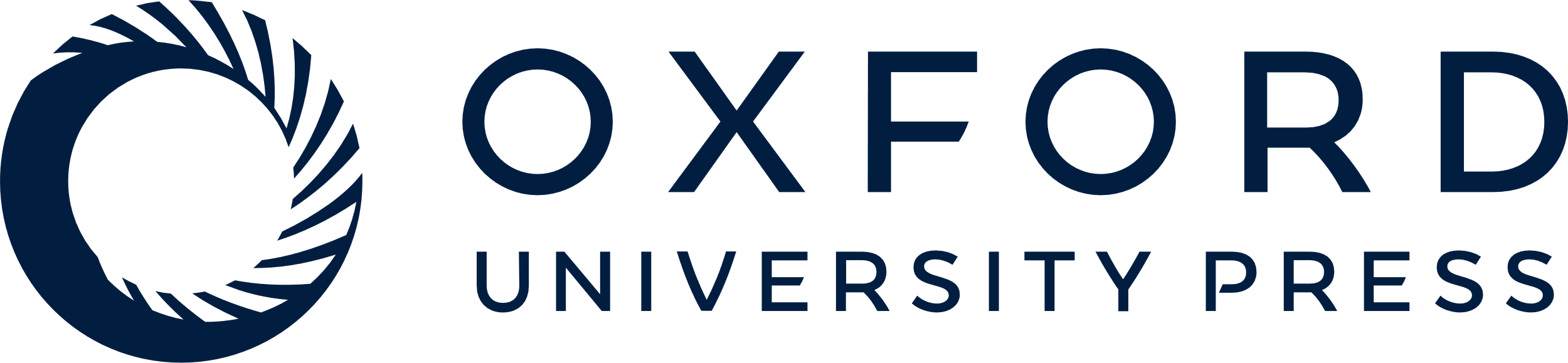 [Speaker Notes: Fig. 3. Cyclosporin-related arteriolopathy. Mucinoid thickening of the intima with intraluminal thrombosis. (Courtesy of Dr G. Banfi, Nephrology, IRCCS Ospedale Maggiore, Milan, Italy.)


Unless provided in the caption above, the following copyright applies to the content of this slide: Nephrol Dial Transplant Vol. 19 No. 12 © ERA-EDTA 2004; all rights reserved]